1. SEXÜEL SİNKRONİZASYON
Sinkronizasyonun avantajları:
  a- Östrusları kısa bir süre içinde toplamak
  b- Tohumlama-aşımları planlanan zaman içinde yapmak
  c-  Sun’i tohumlama ve embriyo transferi uygulamalarını kolaylaştırmak.
  d- İlk tohumlamada gebe kalmayan hayvanların izlenme sorununu gidermek
  e-  Bir yıl içinde daha fazla kuzu alabilmek
f- Gebe hayv. grup halinde yem değişikliği
g- Aşılama va antiparaziter ilaçla. kolaylaştırmak
ı- Doğumları belli bir süreçte yaptırıp,denetleyebilmek ve yavru kayıplarını azaltmak 
 i- Pazara bir örnek yavrular verebilmek
 j- Sürüde bir örnek gençleşmeyi sağlayabilmek
 k- Barınak, işgücü, ve malzemelerin daha verimli bir şekilde kullanılması
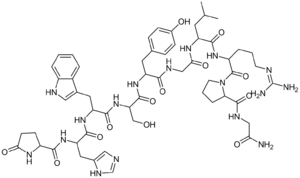 SİNKRONİZASYON YÖNTEMLERİ
Işık/ısı ayarlamaları
Flushing (besleme)
Koç katımı
   HORMONLAR
        Progestagenler
        Östrojenler
        PGF 2 alfa ve analogları
        PMSG, GnRH, HCG gibi gonadotropinler ve melatonin gibi hormonlar veya bunların komb
b-  Büyük ruminantlarda
     * Prostaglandin F 2 alfa ve analogları
a-Rektal  palpasyon(CL+)+1PG+östrusu izleyerek tohumlama
b-Rektal  palpasyon(CL+)+ 1PG+80. saatte toh.
c-Rektal  palpasyon(CL+)+ 1PG+72 ve 96. saatlerde toh.
d-2PG(11 gün arayla)+östrusu izleyerek toh.
e-2PG(11 gün arayla)+80. saatte toh.
f-2PG(11 gün arayla)+72. ve 96. saatlerde toh.

g-1PG+5 gün östrusu gözlemek; gösterenleri toh.+göstermeyenlere 2. PG+72. ve 96. saatlerde iki kez toh. veya 80. saatte toh.

6 gün süre ile östrus gözleme+gösterenleri toh+göstermeyenlere PG östrusu bekleyerek toh. veya 80. saatte toh. ya da 72. ve 96. saatle
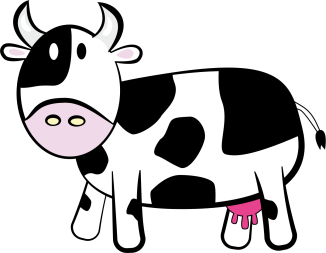 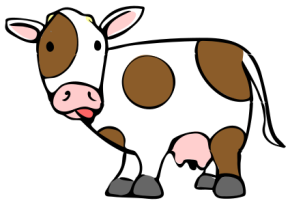 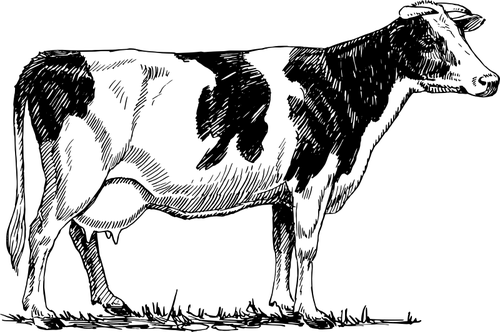 .
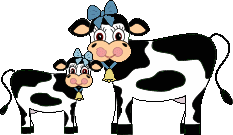 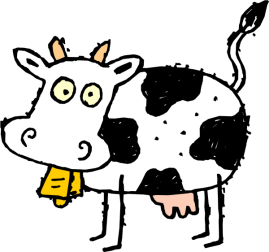 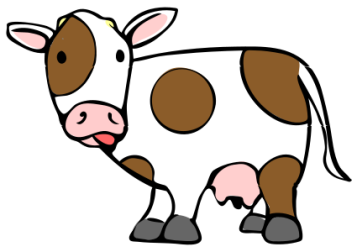 .
Kısa Program
Uzun Program
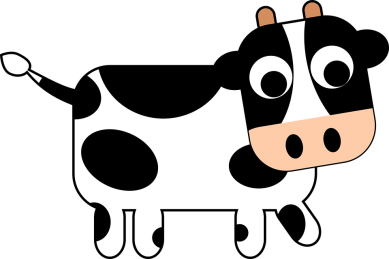 ..